Валютный курс и валютная политика
1
Работу выполнил: Качев З.С.
Научный руководитель: Лаврикова Н.И.
Учебные вопросы:
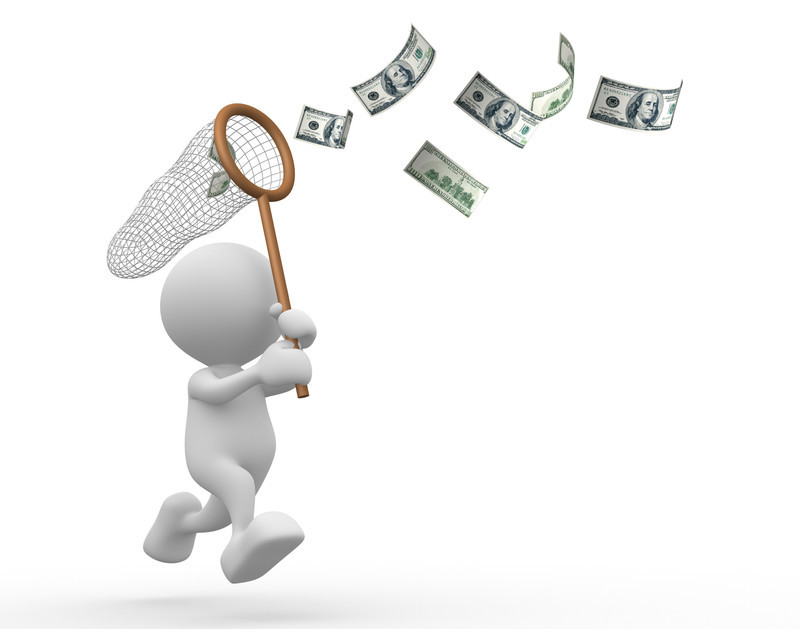 1. Валютный курс
2. Валютная политика
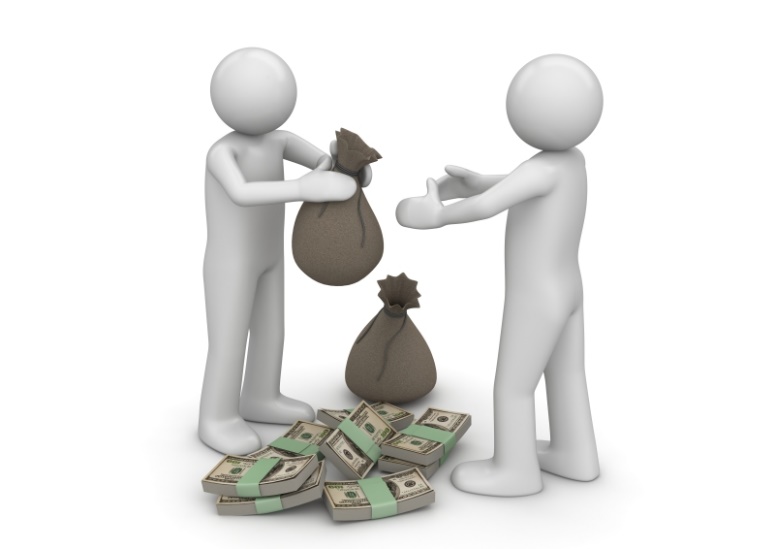 2
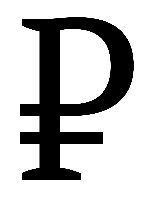 Валютный курс
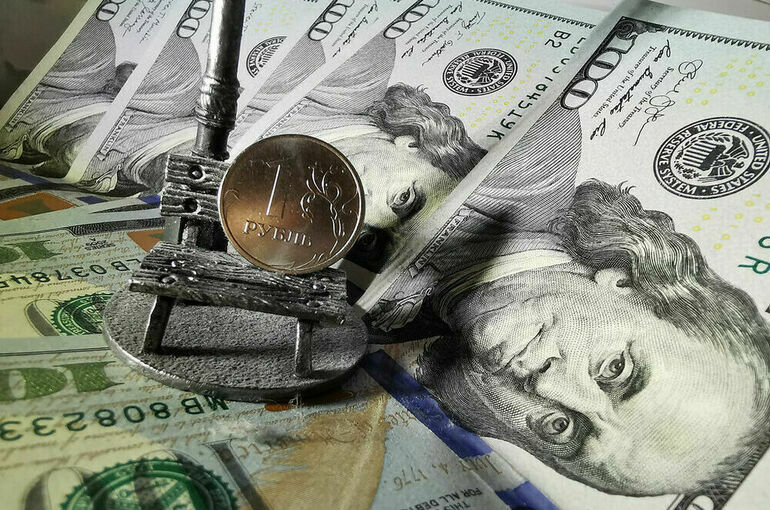 Курс валюты — это стоимость денежной единицы одной страны, выраженная в деньгах другой страны. 
Например, в валютной паре USD/RUB первая валюта — доллар — показывает, чей курс выражается. А вторая — рубль — это деньги, в которых считают стоимость доллара. Если курс доллара равен 79.95 рублям, один доллар можно купить за 79.95 рубля.
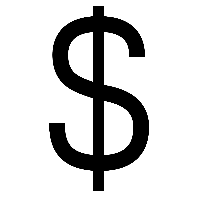 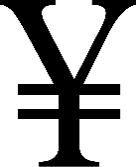 3
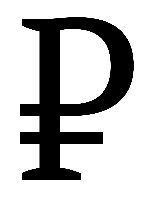 Что влияет на цену валюты?
Спрос
ЧС
Предложение
Действия ЦБ
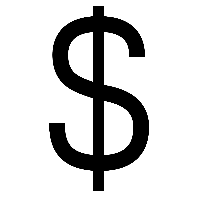 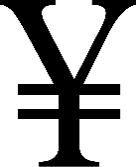 4
Где формируются курсы валют?
Биржи
Коммерческие банки
Центробанк
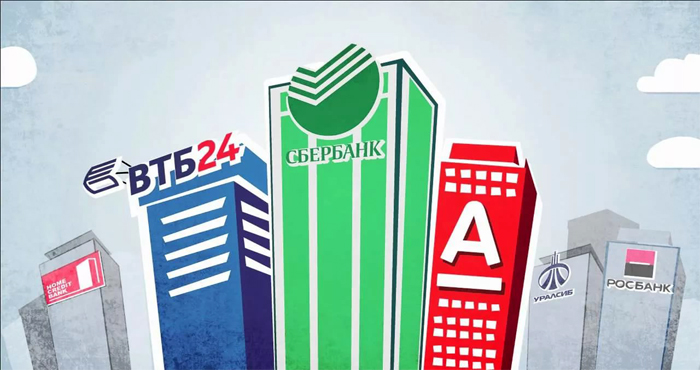 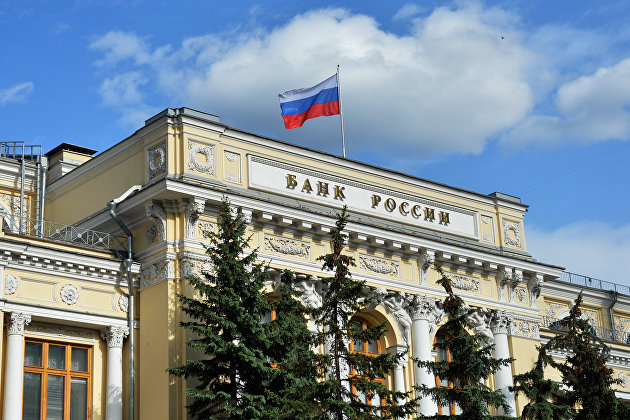 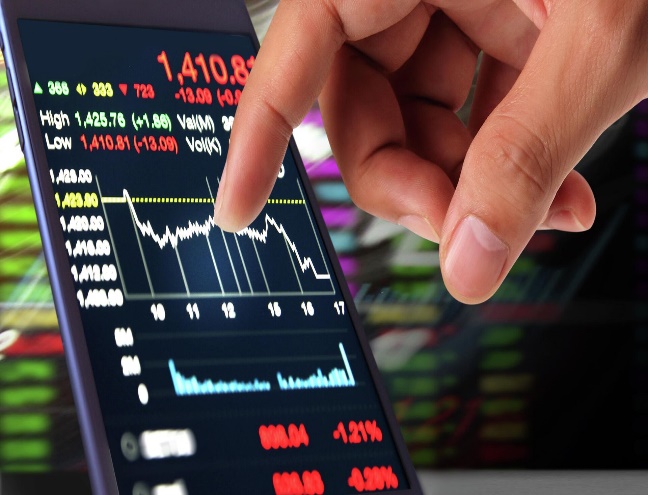 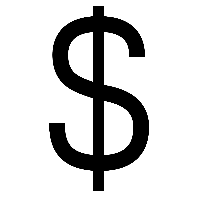 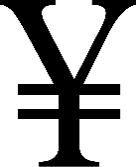 5
Виды курсов
Прямой
Обратный
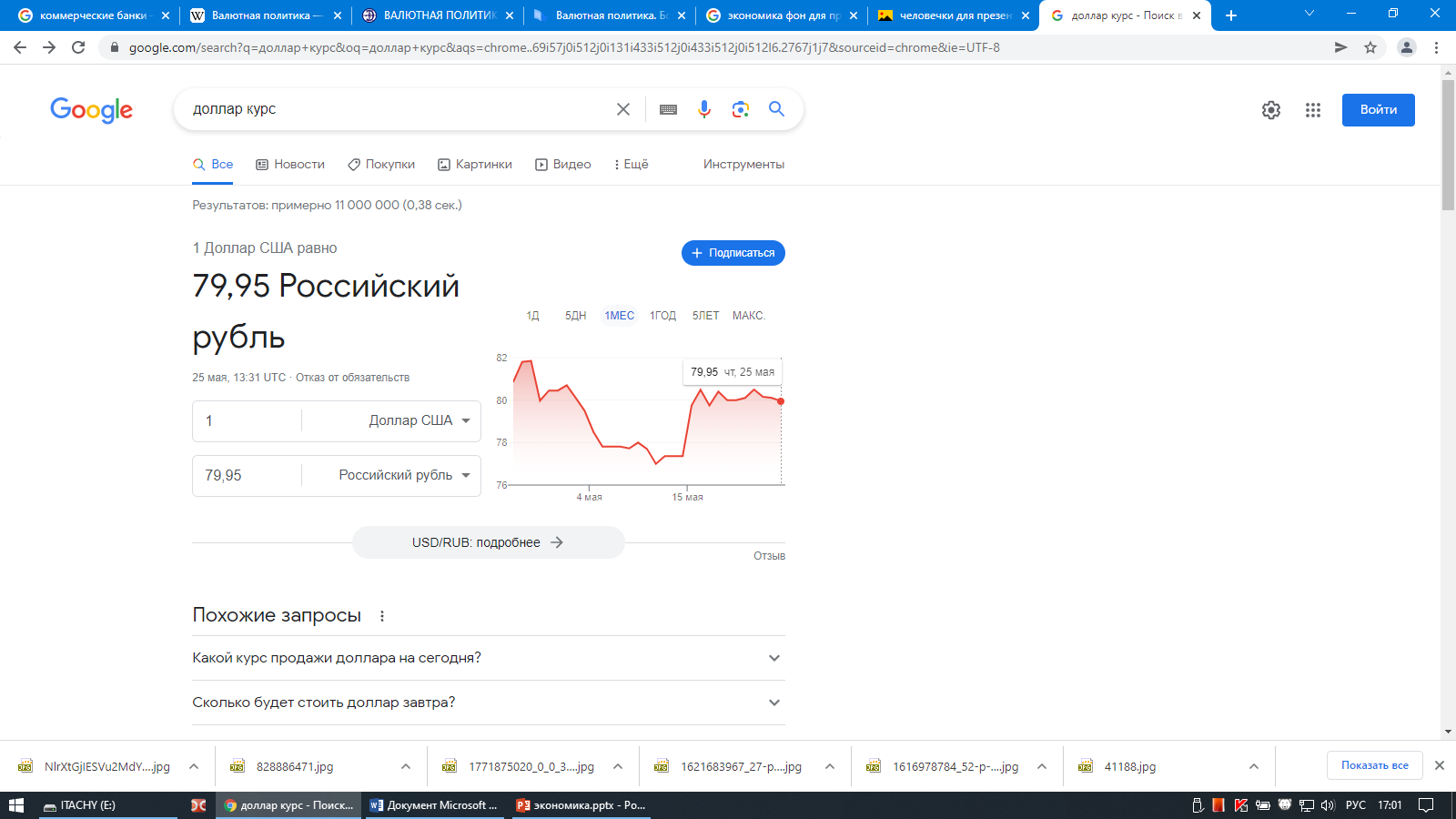 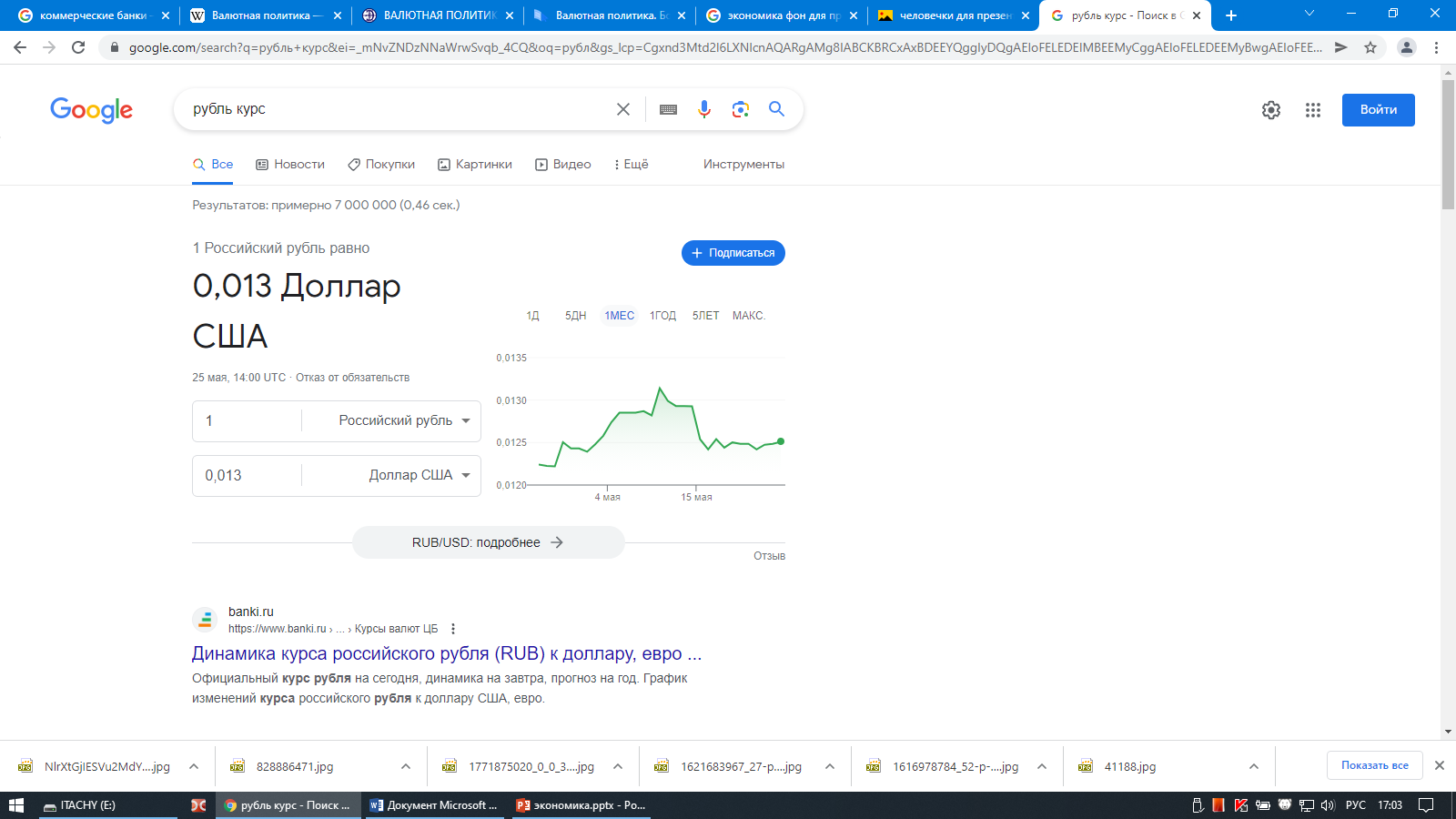 6
Валютная политика
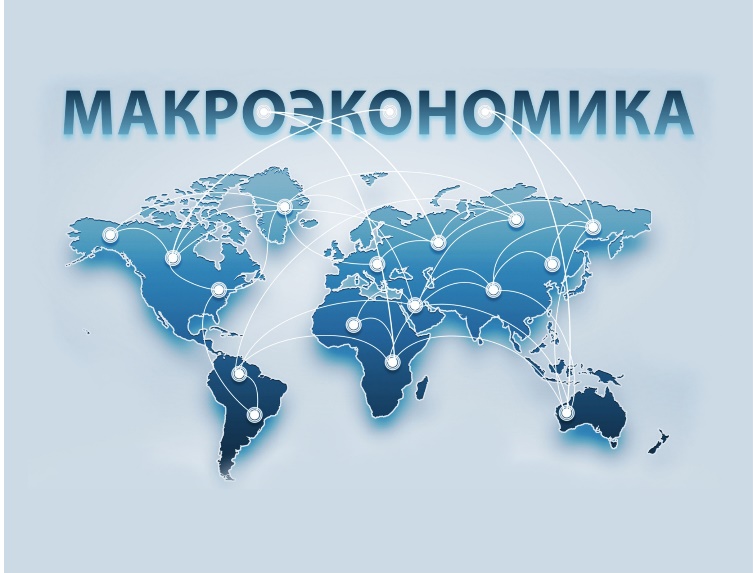 Валю́тная поли́тика - совокупность экономических, правовых и организационных мер, осуществляемых правительствами и центральными банками, иными уполномоченными органами государственной власти в сфере международных валютно-экономических отношений; составная часть макроэкономической политики государства. В мировом масштабе валютная политика осуществляется межгосударственными экономическими объединениями, международными валютно-финансовыми организациями (Международный валютный фонд, международные банки).
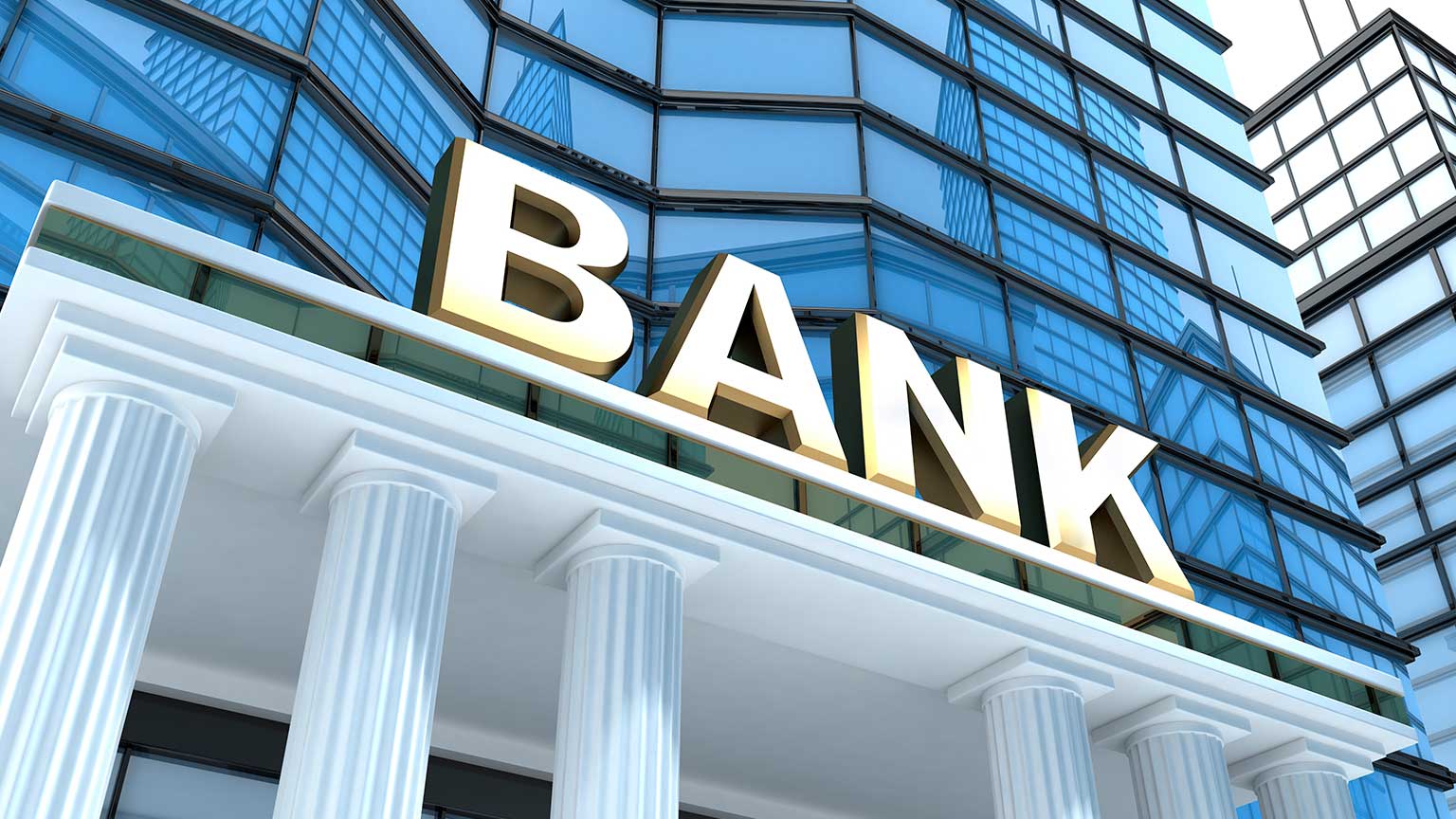 7
Основные определения
Валютная интервенция – действие центрального банка страны на валютном рынке, направленное на поддержание или ослабление национальной валюты, в ходе которого единовременно или в ограниченный период времени производится покупка или продажа большого объема валюты.
Валютные ограничения - система нормативных правил, устанавливаемых в административном порядке или законодательно направленных на ограничение операций с иностранной и национальной валютой и другими валютными ценностями
Валютный контроль - деятельность уполномоченных органов и агентов, которая направлена на обеспечение соблюдения резидентами и нерезидентами Российской Федерации требований законодательства в сфере Внешнеэкономической деятельности.
8
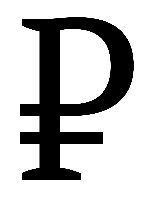 Цели валютной политики
Регламентация структурных принципов мировой валютной системы
Осуществление совместных мер по преодолению валютно-финансовых кризисов
Координация валютной политики разных стран
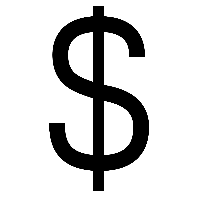 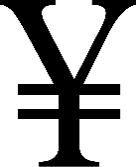 9